2024-2025 STOP-VAWAViolence Against Women Act Grant Program
Notice of Funding Opportunity Workshop
August 4, 2023
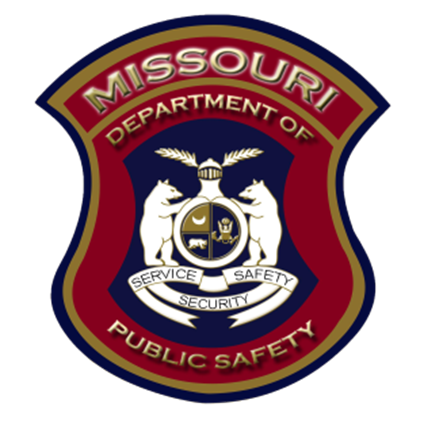 [Speaker Notes: Please mute yourselves upon entry.]
Crime Victim Services Unit Program Staff
Grant Staff:
Tina Utley, Grants Specialist 
Veronica Giedd, Grants Officer
Additional Staff:
Connie Berhorst, Program Manager
Michelle Parks, Senior Program Specialist
Chris Yeager, Senior Program Specialist
2024-2025 STOP VAWAContract Period
January 1, 2024
through 
December 31, 2025

(Please note, this is a 2 year contract!)
Deadlines
WebGrants Registration for NEW organizations:
Friday September 1, 2023 at 5:00 p.m. 
New organizations must be registered to access WebGrants
New registered users may be added by the organization at any time

Applications must be submitted by:
Friday September 15, 2023 at 5:00 p.m. 
All information/documents must be submitted with the final application via WebGrants
Missing or late information/documents will not be accepted
What is STOP VAWA?
STOP – Services * Training * Officers * Prosecutors
VAWA – Violence Against Women Act
The STOP VAWA Program was authorized under the Violence Against Women Act of 1994 (VAWA) and reauthorized and amended by the Violence Against Women Act of 2005 (VAWA 2005) and the Violence Against Women Act of 2013 (VAWA 2013)
Primary Purpose of STOP
To encourage the development and strengthening of effective responses to sexual assault, domestic violence, dating violence, and stalking
STOP Purpose Areas
Training criminal justice personnel to more effectively identify and respond to violent crimes against women
Developing, training, or expanding criminal justice units specifically targeting violent crimes against women
Developing and implementing more effective criminal justice policies, protocols, orders, and services specifically devoted to preventing, identifying, and responding to violent crimes against women, as well as the appropriate treatment of victims.
STOP Purpose Areas (cont.)
Developing, installing, or expanding data collection and communication systems for criminal justice agencies
Developing, enlarging, or strengthening victim services and legal assistance programs and developing or improving delivery of victim services to underserved populations, 
Supporting multidisciplinary efforts to coordinate the response of agencies to violent crimes against women
Training of sexual assault forensic medical examiner personnel
STOP Purpose Areas (cont.)
Developing, enlarging, or strengthening programs to assist agencies to address the needs of older and disabled women who are victims of domestic violence, dating violence, stalking, and sexual assault
Providing assistance to victims of domestic violence and sexual assault in immigration matters
Maintaining core victim services and criminal justice initiatives, while supporting complementary new initiatives and emergency services
Supporting Jessica Gonzales Victim Assistants
Law enforcement advocate to improve enforcement of PO
Providing Crystal Judson Domestic Violence Advocates
Funding that pertains to providing services to victims of domestic violence committed by law enforcement personnel
STOP Purpose Areas (con’t)
Developing and promoting state, local, or tribal legislation and policies that enhance best practices for responding to domestic violence, dating violence, sexual assault, and stalking
Developing, implementing, or enhancing Sexual Assault Response Teams
Developing/strengthening policies, protocols, best practices, and training for law enforcement agencies and prosecutors relating to the investigation/prosecution of sexual assault cases and the appropriate treatment of victims
Developing, enlarging, or strengthening programs addressing sexual assault in correctional or detention settings
STOP Purpose Areas (cont.)
Identifying and conducting inventories of backlogs of sexual assault evidence collection kits
Developing, enlarging, or strengthening programs and projects to provide services to victims whose ability to access traditional services and responses is affected by their sexual orientation or gender identity
Developing, enhancing, or strengthening prevention and educational programming
Not more than 5% of the amount allocated to a state may be used for this purpose
Statutory Fund Allocation
Funds must be distributed to specific funding categories:
Law Enforcement 25%
Prosecution 25%
Courts 5%
Discretionary 15%
Victim Services 30%
Culturally Specific 10% of the 30%
20% of the total amount granted shall be allocated to projects in two, or more, allocations that meaningfully address sexual assault
Eligible Applicants
Public Agencies
Certification of consultation with victim service programs required
This is addressed in the application
includes how you consulted and worked with victim service programs in the process of developing your application

Non-profit Agencies
Must submit proof of non-profit 501(c)(3) status
Compliance Eligibility
Comply with Federal Rules which regulate grant
Comply with State Criteria
Maintain Civil Rights information
Comply with Non-Discrimination requirements
Comply with Federal Fair Labor Standards Act
Provide access to services for persons with Limited English Proficiency (LEP)
Compliance Eligibility cont.
Forensic Exams
Cannot require participation in criminal justice system, or cooperation with law enforcement

Polygraph
Cannot require of a sexual assault victim as a condition for proceeding with criminal investigation
Compliance Eligibility cont.
Victim Eligibility
Eligibility for services not dependent on immigration status
Confidentiality
May not release identifying information without written release, unless required by statute or court order
Service Standards
Agencies that primarily serve DV or SV victims must comply with the applicable Missouri Coalition Against Domestic & Sexual Violence (MOCADSV) Service Standards and Guidelines
Agencies that do not primarily serve DV or SV victims, must comply with the MoCVSU Standards and Guidelines
Allowable Services
Personnel, training, technical assistance, data collection, evaluation, and equipment costs to enhance the apprehension, prosecution, and adjudication of persons committing violent crimes against women
Enhance services that meet the needs of women victimized by violence
[Speaker Notes: MEN can also be served with this funding; however, they must be the victim of a VAWA eligible crime…which are typically perpetrated against women]
Allowable Services (con’t)
Civil Justice Assistance
Legal assistance to victims attempting to obtain civil protection orders may be supported with STOP funds because it is consistent with the overall intent of the statute
Children’s Services
May support complementary services for victims families
Batterer’s Intervention Programs
BIP may be supported if the intervention is part of a graduated range of sanctions, and uses the coercive power of the criminal justice system to hold abusers accountable
Allowable Costs
Personnel/Personnel Benefits
Travel
Equipment (necessary in provision of services)
Supplies/Operations (necessary in provision of services)
Contractual Expenses
Indirect Costs
Unallowable Costs/Services
Activities exclusively relatedto Crime Prevention
Lobbying
Fundraising
Construction Costs
Alcoholic Beverages
Entertainment
Property Loss
Research
Real Estate Acquisition


Large Items of Equipment
Bonuses or Commissions
Physical Modifications / Renovations to Buildings
Professional Dues, Subscriptions, Memberships
Automobiles
Immigration Fees
Capital Improvements
Cost of sending individual victims to conferences
[Speaker Notes: Just a few examples…]
Supplanting
Federal funds must be used to supplement existing State and local funds for program activities and must not supplant those funds that have been appropriated for the same purpose
Supplanting will be reviewed during the application process, post-award monitoring, and audit
Supplanting applies to non-profit agencies, as well as government agencies
Supplanting must be addressed in the applicable budget justification sections
[Speaker Notes: Supplanting example:  An agency pays for a VAWA funded advocate’s cell phone with a private grant; this grant has now ended and will not be renewed.  The agency may request the cost of the advocate’s cell phone through VAWA, with an explanation of the lost funding.

In the next scenario, the private grant has NOT ended, but has in fact just been renewed.  However, the agency would like to use these funds to increase the salary of their administrative assistant.  This would be supplanting since funding is being diverted to a different cost.]
Match
Applies to public agencies only
25% of total project cost must be from non-federal sources
Cash or In-Kind 
Local match is restricted to same use as federal funds
Records must be maintained for matching funds
[Speaker Notes: We cannot stress enough that local match is restricted to the same uses as federal funds…if it would not be approved for grant funding, it is not approved as match]
Eligible In-Kind Match
Volunteer Time
Direct service to victims
$18.00/hour
Volunteers cannot be employees
Non-Monetary contributions/donations
Donated Equipment
Fair Market Value
Space
Fair Rental Value as determined by appraisal or realtor
Cannot donate space to self
[Speaker Notes: Cannot donate space to self --- for example, a County can not “donate” space in a courthouse to a County Prosecutor’s Office in order to meet match requirements]
Eligible Cash Match
Source of match must be provided
Attributable to line items in grant budget
Salary
Fringe benefits
Mileage
Etc.
Notice of Funding Opportunity Packet
The following items are addressed in detail in the Notice of Funding Opportunity (NOFO) Packet
Introduction to STOP VAWA
Statutory Purpose Areas
Program Priorities
Definitions
Eligibility Requirements
Eligible Organizations
Allowable Services, Activities, and Costs
Unallowable Services, Activities, and Costs
Completing and submitting the Application
Application Process & Review
Proposals submitted electronically via DPS WebGrants
Competitive bid process
Evaluated by a Review Panel
Review Panel consists of:
Individuals from the Department of Public Safety
Individuals from outside the Department who do not have a personal financial interest in this program
Review panels change for each grant process, and from grant cycle to grant cycle
Final approval provided by the Director of the Missouri Department of Public Safety (MoDPS)
Grant Application Instructions
Applications must be submitted electronically using the Missouri Department of Public Safety WebGrants System
https://dpsgrants.dps.mo.gov/index.do  
The deadline to submit applications is Friday September 15, 2023 at 5:00 p.m.
WebGrants Required Information
Acquire a UEI (Unique Entity ID) Number
Applicants for federal grants and cooperative agreements are required to have a UEI Number
Obtaining a UEI number is a free, one-time activity
If your organization does not know its UEI number or needs to register for one, visit https://sam.gov
WebGrants Required Information
Ensure your SAM CAGE code is up to date
This must be updated in sam.gov annually
You must notify our office when updated so that we may enter the new date in WebGrants
[Speaker Notes: Please remember your SAM number must be renewed each year. 
Check to ensure your expiration date is current within WebGrants Agency Profile
- Agencies no longer have access to update the expiration date within WG
- Must send new expiration date to Program Representative via WG Correspondence]
Registering with WebGrants
If the organization you are applying for is new to WebGrants, you will need to register to use the system: https://dpsgrants.dps.mo.gov 
NEW organizations must register no later thanSeptember 1, 2023 by 5:00 p.m. 
Each applicant agency should designate one individual for the purposes of registering and assigning users
The Application
Comprised of electronic “forms”
Instructions are provided for each form
Please follow the on-screen instructions
    provided
General Information Form
Provides general information about the agency  and the project:
Project Title
Should be brief, yet unique to the project
“2024-25 VAWA Project” is not unique to an agency
Primary Contact
This is the person who will be contacted regarding the application during the award process
Organization
Contact Information Form
Lists the individuals who are responsible for the agency/project:
Authorized Official
Project Director
Person overseeing project
May not be the same person as the Authorized Official
Fiscal Officer
Project Contact Person
Non-Profit Chairperson (if applicable)
Contact Information Form
[Speaker Notes: Authorized official – person w/ the authority to enter the agency into a contract

Project Director – person overseeing the project or the in the case of law enforcement, the Police Chief Sheriff

Fiscal Officer – the person who handles the money for your agency

*Authorized Official and Project Director cannot be the same person

*The address of the Non-Profit Board Chairperson must differ from that of the agency.]
Project Summary Form
Provides general information about the agency/project:
Application Type
Current Contract Number (if agency is a current recipient of STOP VAWA funds)
Program Category
Project Type
Geographical Area to be Served
Brief Summary
Should be no more than a few sentences, based upon the project you are requesting
Program Income
Statement of the Problem Form
Please note that this form has been updated to include questions with individual text boxes 

Defines the problem the project will attempt to impact
Addresses need for grant funds to support the proposed project
Presents quantitative evidence to demonstrate the problem and the need for grant funds
Local crime statistics from law enforcement
Must be current
Population & demographic information
Agency Statistics
Type of Program Form
Briefly describes your agency
Addresses the services this project will provide
What services will be provided
Who will provide the services
Who will benefit from the services
How services are accessed
Addresses how the agency is in compliance with either MoCVSU Standards or MOCADSV Standards
Brief examples should be used to demonstrate compliance with Standards
Coordination of Services
Explains how your agency coordinates activities with:
Other service providers
Law Enforcement
Prosecuting Attorney offices
Courts
Consultation with Victim Services
Prosecution, Law Enforcement, and Court applicants are required to consult with victim service programs during the course of developing their grant application
Explain how you consulted with victim service agencies to develop your application
Do not simply state that VS agencies were consulted!
Number of Victims to be Served
Indicate the anticipated number of victims to be served by this project by this 2 year project 
Do not include the total number of victims served by your agency; only the number that will be served specifically by this project
Provide the basis for this estimate (i.e. prior years numbers)
Break out the number of men, women, and children separately
Numbers should match the “VAWA Data Form”
If serving multiple counties, please provide a breakdown by county
Goal and Measurable Objectives Form
In efforts to improve the evaluation of program funding through VAWA, all sub-recipients will implement the same goal into their project
Goal:To hold batterers accountable and strengthen services to victims of domestic violence, sexual violence, dating violence and stalking, applies to:  courts; prosecutorial agencies; law enforcement; culturally and linguistically specific projects and victim centered project
Objectives:
The objectives are provided in a drop down box and are based on type of service provided
Evaluation Procedure Form
Describes the process(es) used to collect data  and explains how the information is used to improve services 
Must tie back to the Goal and Objectives
Lists the objectives and explains how the outcomes for each will be measured 
Attach a copy of blank evaluation tools/surveys in Required Attachments
Report of Success Form
Current sub-recipients
Must list the Goal and Objectives of the current contract and provide results to-date(i.e. 01/01/2022-08/31/2023)
The outcomes should provide actual numbers, in addition to the percentages
New projects do not address a Report of Success
Put “n/a” in this section
Budget Forms
Lists funding requests for budget categories
Each category assigned a section for justification
Budget Forms
Written “Budget Justification” narrative:
Do not simply re-list the items you are requesting
JUSTIFY the need and expense of each item in narrative format
EXPLAIN why each cost is requested
if an increase/new line item (i.e. current agency expense not funded through VAWA), explain how the agency has paid for the expense in the past, and why it is necessary for VAWA to assume this cost
Supplanting DOES apply to non-profit agencies as well as government agencies
If a brand new cost to the agency, as well as to VAWA, explain why the expense is necessary
[Speaker Notes: Do not just reiterate what you have on your budget pages.  The narrative section 
on the budget is where you tell us why you need these items.]
Budget Forms (cont.)
Personnel
Minimum 10% grant funded may be requested
Requests for less than 10% will not be considered
Salary based on pay period (not monthly, unless paid monthly)
If an increase is anticipated, each salary rate should be a separate line; provide effective dates in the “Name” field(ex: Jane Doe 01/01/2024; Jane Doe 01/01/2025)
Justification:
Provide work experience & education for personnel
Provide reason for any requested increase (COLA, Merit, etc.)
Include percentage or amount of increase and effective date
[Speaker Notes: Unemployment for 2022 is set at first $11,000 of salary]
BUDGET FORMS (CONT.)
Personnel Benefits

Fringe benefits must be itemized and prorated according to percentage of time on grant
Benefits based on a percentage of salary (i.e. FICA, pension, etc.) may be claimed on one line 
List total VAWA salary x rate x 100%
2023 taxable rate for unemployment is $10,500/year
Budget Forms (cont.)
PRN/Overtime
Staff in PRN positions work on an “as needed basis”
PRN positions are budgeted positions; however, are considered “temporary employment”
Consistent with temporary positions, staff in PRN positions are not eligible for most employment benefits
Justification
Explain the need for PRN/Overtime positions
Provide names of the PRN/Overtime employees
Budget Forms (cont)
Volunteer Match
Automatically calculates at $18.00/hour
Employees and Board Members are not considered volunteers
Justification
Discuss the specific activities/duties of volunteers to be used as match
Allowable activities/duties are the same as those considered allowable for grant funded staff
Budget Forms (cont.)
Travel/Training
Mileage
Maximum mileage allowance is $0.655/mile (State rate) or the applicant agency rate, whichever is less
Meal & lodging per diem rates should be used to estimate costshttps://oa.mo.gov/accounting/state-employees/travel-portal-information/state-meals-diem
Miscellaneous training may be requested
If awarded, prior approval must be sought at least 30 days in advance of the training 
Provide justification for any travel requested(e.g. who, what, when, where, why, and cost)
Agency travel policy, including current mileage reimbursement rate, must be submitted with application if travel is requested
Budget Forms (cont.)
Equipment
Tangible personal property (including information technology systems) with a useful life of more than one year, and a per-unit acquisition cost which equals or exceeds the lesser of the capitalization level established by the non-Federal entity for financial statement purposes, or $1,000
Must be reasonable and necessary to providing services
If used for purposes other than VAWA, costs must be prorated
Prorate costs based on the proposed VAWA budget or the% of time the employee using the equipment will be funded
Remember to provide match amount (if applicable)
Provide justification for any equipment requested
Budget Forms (cont.)
Supplies/Operations
Utilities (rent, telephone, internet, etc.) must be prorated based upon the requested VAWA budget vs. agency budget
Office Supplies:
Office Supply listing provided in the funding opportunity packet – anything included in this list can be shown as one generic line item labeled “Office Supplies”
Anything not included in the list must be listed as a separate line item within the requested budget
Requested print items (brochures, resources books, etc.) must be pre-approved by our office
Must include funding source identification
Refer to DPS Financial and Administrative Guide
Remember to show match amount (if applicable)
Budget Forms (cont.)
Contractual
Written contract between the agency and individual/company the agency is contracting with, must be submitted
Outline the services to be provided	
List time frame for services to be provided
Costs associated with providing the services
If a contract has not yet been signed, submit a draft copy of the contract for consideration
If approved, agency will be required to submit a final signed contract prior to any reimbursement
Contractual cost may not exceed $81.25/hour and $650/day
Budget Forms (con’t)
Indirect Costs may be requested on this form
Federally-Approved Indirect Cost Rate
De Minimus Rate (10%)
Cost Allocation Plan
VAWA Data Form
Provides anticipated number of victims to be served by this project
Must match the “Number of Victims to be Served” section of the narrative
Provides breakdown of number of Women, Men, and Children to be served
Prorates the VAWA funds requested by the types of victims to be served
Application Certified Assurances
Read the Certified Assurances
Provided through a link in the application and as an attachment in the Funding Opportunity announcement
Certified Assurance should be read/agreed to by the Authorized Official 
Certify that you have read and agree to the terms
[Speaker Notes: Tina will discuss new requirements for Certified Assurances]
Audit Requirements Form
Addresses Federal and State funding received by the agency
Audit is required to be submitted when over $750,000 in Federal funds are expended during the agency fiscal year (from any Federal source)
Applies to the agency as a whole
Required Attachments Form
Required
Agency Organization Chart (must include names and titles)
Agency’s Internal Control Policy (Internal Controls, Procurement, Travel, Financial Guide, etc.)
Job descriptions and current payroll records for requested individuals
For security purposes, remember to redact personal information such as address, social security number, etc. from payroll records!
Agency Budget 
Most recent Profit/Loss Statement 
Letters of Collaboration or Memorandum of Understanding
A minimum of 3 current letters of collaboration; must be specific to project
MOU’s must include at least 3 different agencies in addition to your own; dated within last 3 years
Acknowledgement of Confidentiality and Privacy Provisions
Required Attachments Form
Required, if applicable
 Board of Directors List
 Include names, titles, and contact information
 IRS 501(c)(3) Status Letter
 Copy of Contractual Agreement
 Indirect Cost Rate Agreement
 Copy of blank evaluation tools, client survey, etc.
Other Attachments Form
Optional, may include:
Copy of equipment estimates
Any other pertinent items agency may wish to include to support the request
Risk Assessment
If awarded funding, this form will be used to determine if the applicant agency will be subject to special conditions
Form should be completed by the Authorized Official
Consultation with Victim Services Certification
Typed name of Authorized Official certifies that agency consulted with community victim service agencies to develop this application
Application Deadlines
WebGrants Registration -- for new agencies only
5:00 p.m. on September 1, 2023
Applications, including all relevant attachments, must be submitted via WebGrants, no later than
5:00 pm on September 15, 2023
All information/documents must be submitted with the final application via DPS WebGrants
Missing or late information/documentation will not be accepted
Final Tips
Contract period is 2 years/24 months
Keep this in mind when budgeting!
Read on-screen instructions thoroughly, and refer to the funding opportunity packet for information while completing the application
Ensure a minimum of 25% match has been provided (Public Agencies)
Verify that all necessary attachments are included
Ask someone not familiar with the proposed project to proof-read your application for clarity
Review all documents/forms before submitting application
Final Tips
Do not send locked/password protected files
If reviewers are unable to open an attachment, it is treated as not submitted
Avoid submitting registration and application close to deadlines in the event technical problems arise
Late applications will only be considered in the event of WebGrants technical issues
See Notice of Funding Opportunity packet for guidance
Online Resources
https://dps.mo.gov/dir/programs/cvsu/stopvawa-cont.php 
2024-2025 STOP VAWA Notice of Funding Opportunity (NOFO)
NOFO Workshop Power Point presentation
Code of Ethics
WebGrants Sub-Grantee Manual
DPS Sub-Recipient Travel Policy
DPS Financial and Administrative Guide
MOCADSV Service Standards & Guidelines for DV and SV
MoCVSU Service Standards and Code of Ethics
Link to WebGrants system
Questions?